Discussion on CR for CID 5066
Date: 2017-1-16
Authors:
Slide 1
Huawei Technologies
CID 5066
Slide 2
Huawei Technologies
Abstract
This proposal can improve transmission efficiency of TWT mechanism, especially when network congestion increases
For random access RU that is allocated during TWT service period,  TWT scheduled STA needs to contend with other STAs that support random access
When many STAs unscheduled by TWT contend for random access RU, TWT scheduled STA will frequently fail to send UL frame by random access RU.
One AID value is assigned to indicate random access RU dedicated to TWT STA
Slide 3
Huawei Technologies
Background: TWT Procedure
As TWT negotiation is optional for broadcast TWT, TWT scheduled STA may not wake up for every TWT SP. AP needs to know which TWT scheduled STA has waked up.
As not every TWT scheduled STA has UL data to transmit, TWT scheduling STA needs to collect buffer report from TWT scheduled STA
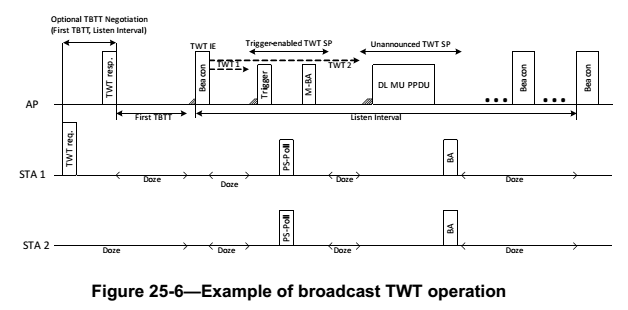 Slide 4
Huawei Technologies
Background: Random Access in TWT Service Period
OFDMA random access is an efficient way to collect buffer report or PS-Poll from TWT STA.

AID=0 in trigger frame identifies an RU for random access. Any STA can send frame in the RU after OFDMA backoff procedure
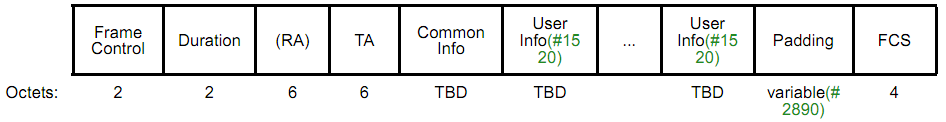 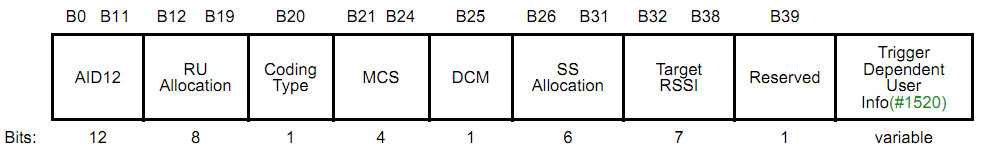 AID12=0 indicates RU for random access
Slide 5
Huawei Technologies
Motivation (1/2)
Any STA can perform OFDMA random access as long as it receives a Trigger frame containing a RU with AID = 0, even during TWT service period.
If AP allocates some Random RUs to collect buffer status from TWT scheduled STAs, TWT scheduled STAs may collide with non-TWT STA at random access RU.
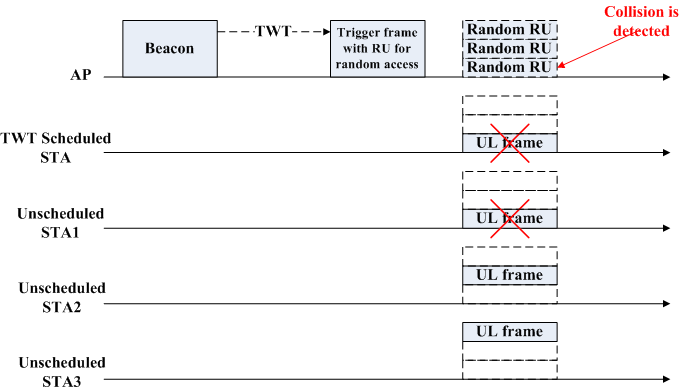 Slide 6
Huawei Technologies
Motivation (2/2)
When network congest increases, TWT scheduled STA will hard to send UL frame by random access RU during TWT SP, and may be also hard to send outside TWT SP, especially for those STAs that have no negotiation with TWT scheduling.

Even though severe collision is detected by AP, AP can do nothing for helping TWT STA to contend for random access RU, during TWT service period.
Slide 7
Huawei Technologies
Proposed scheme (1/2)
An AID value indicates a random access RU dedicated to TWT scheduled STAs
TWT scheduling STA (AP) can choose one available AID value and indicate it in TWT IE
Different AID values can be allocated for Broadcast TWT IDs
A bit in Control field to indicate AID for Random Access field is present or not
Slide 8
Huawei Technologies
Proposed scheme (2/2)
Setting of AID12 subfield of Trigger frame
AID12=0 identifies a random access RU for any STA 
AID12 = AID for random access subfield defined in a TWT element, identifies a random access RU for only STAs scheduled by the TWT element
Slide 9
Huawei Technologies
Proposed Procedure
Where to announce the AID for random access
Option1: TWT Negotiation
Option2: TWT element included in Beacon frame
Option3: Both
Slide 10
Huawei Technologies
Proposed Procedure
When to use the AID for random access
Always
After AP detects collision
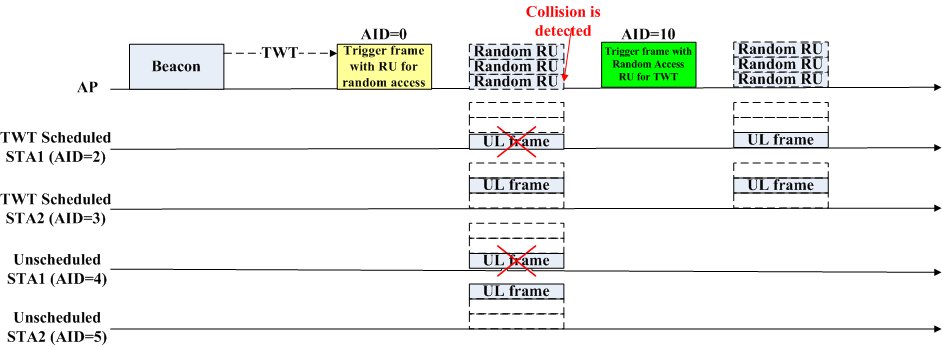 Slide 11
Huawei Technologies
Benefit
TWT mechanism can be more efficient
Power consumption of TWT scheduled STA can be reduced.
Slide 12
Huawei Technologies
Straw Poll 1
Do you support that an AID value is allocated to identify an random access RU dedicated to TWT scheduled STA, shown in slide 8 and 9?



Y/N/A
Slide 13
Huawei Technologies